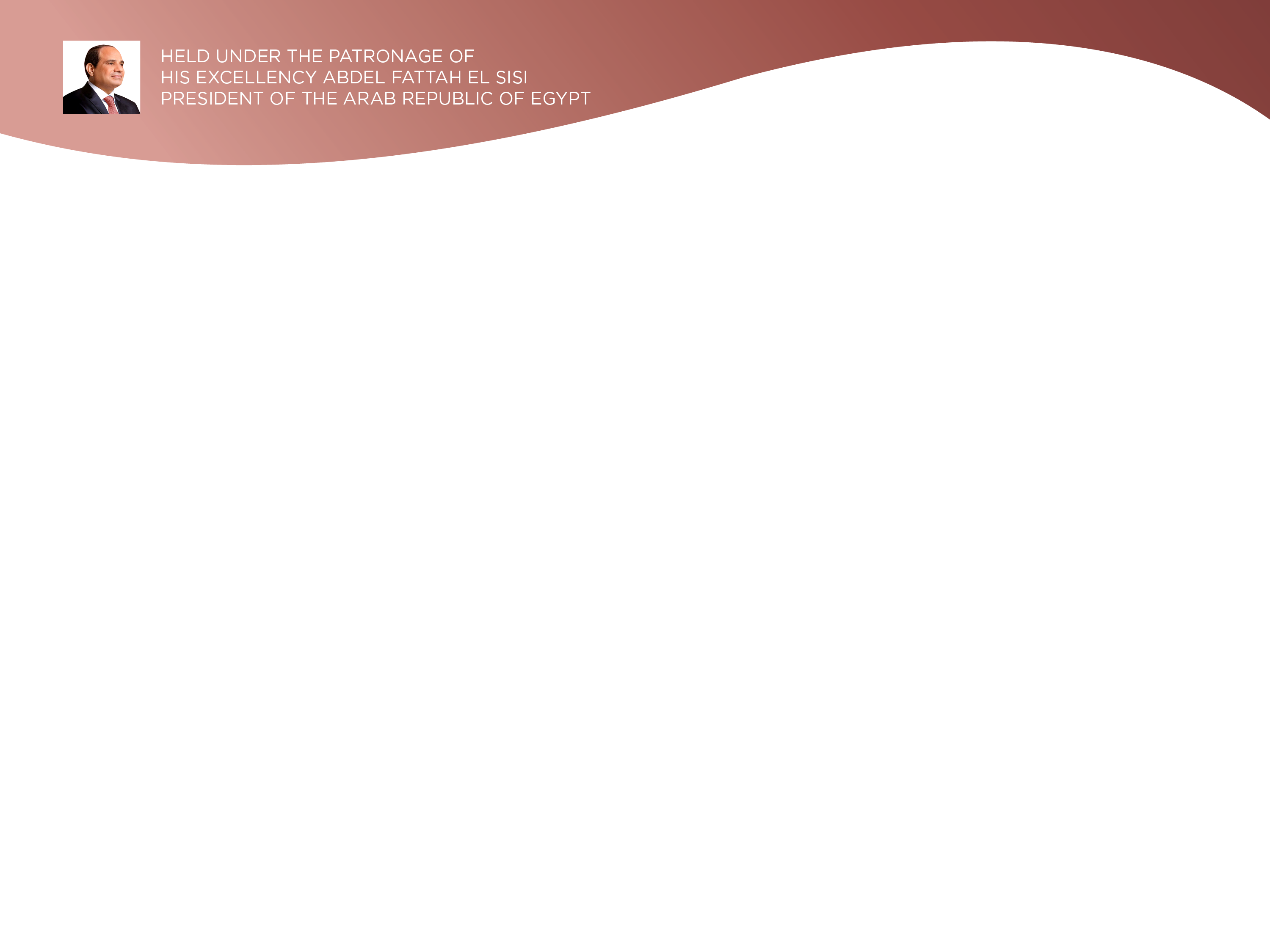 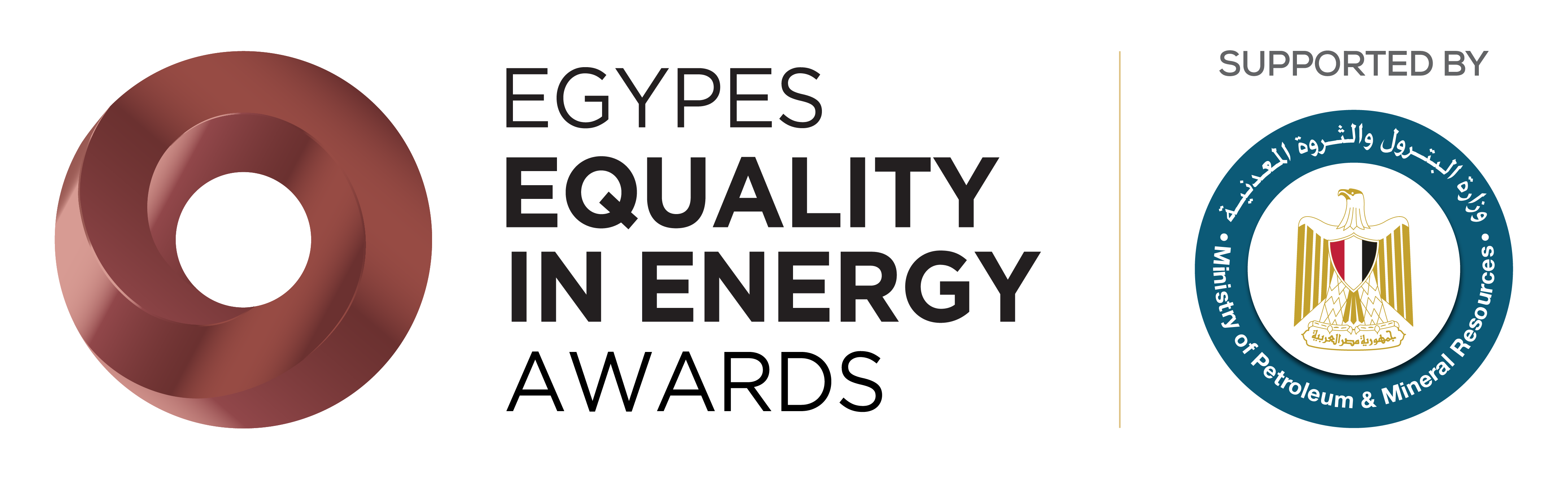 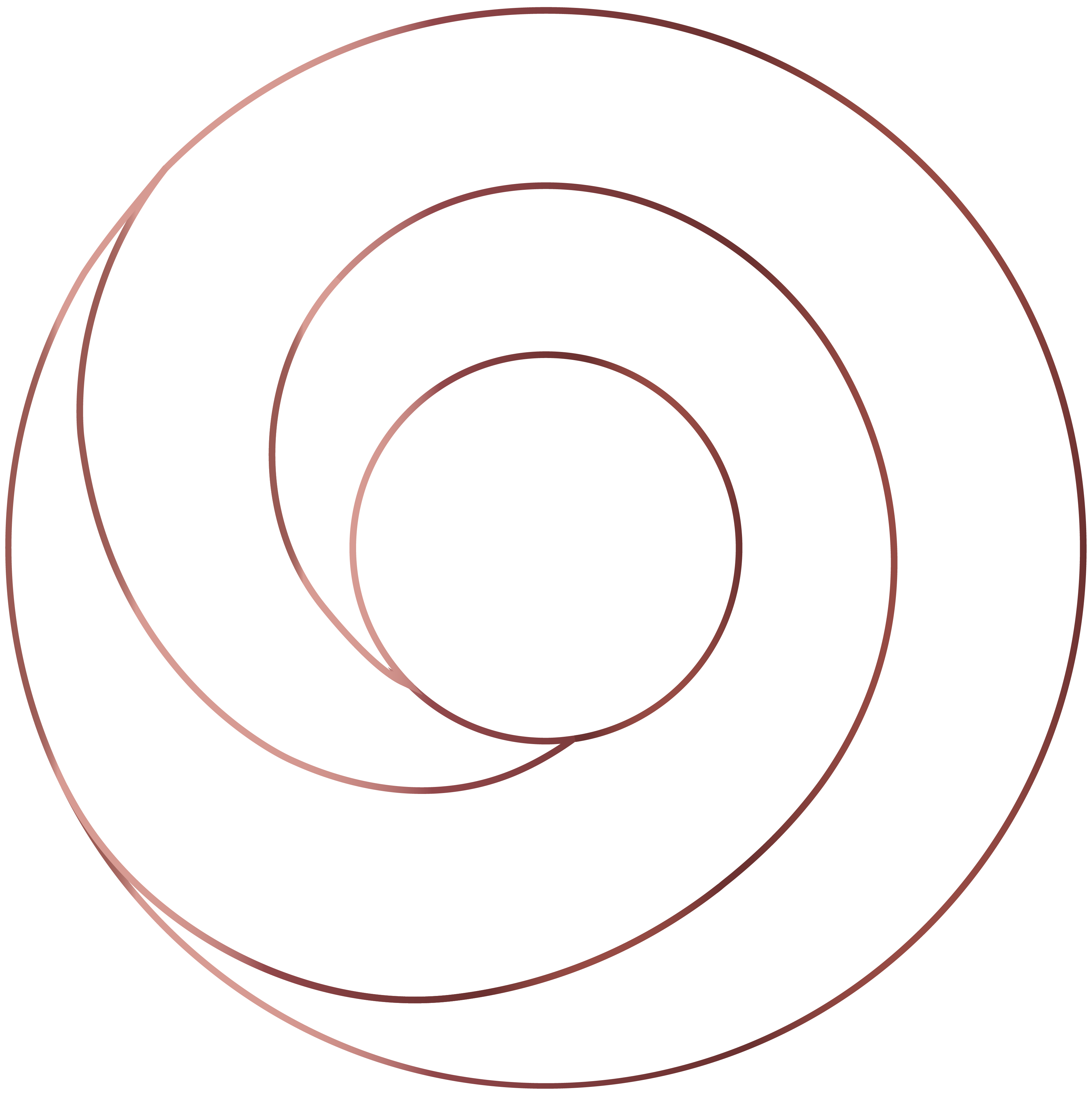 WEDNESDAY 21 FEBRUARY 2024
EGYPT INTERNATIONAL EXHIBITION CENTER
CATEGORY NAME
PROJECT NAME
SUBMITTER NAME, JOB TITLE, COMPANY NAME
egypes.com/awards
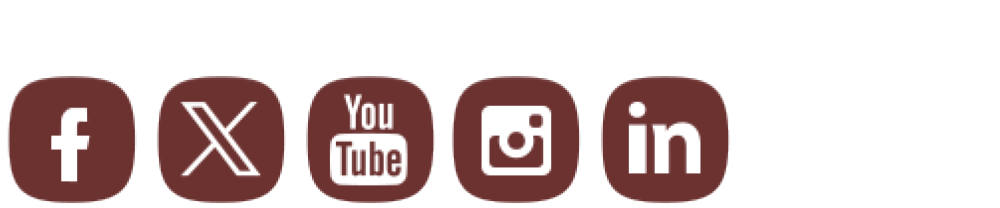 APPLICATION
GUIDELINES
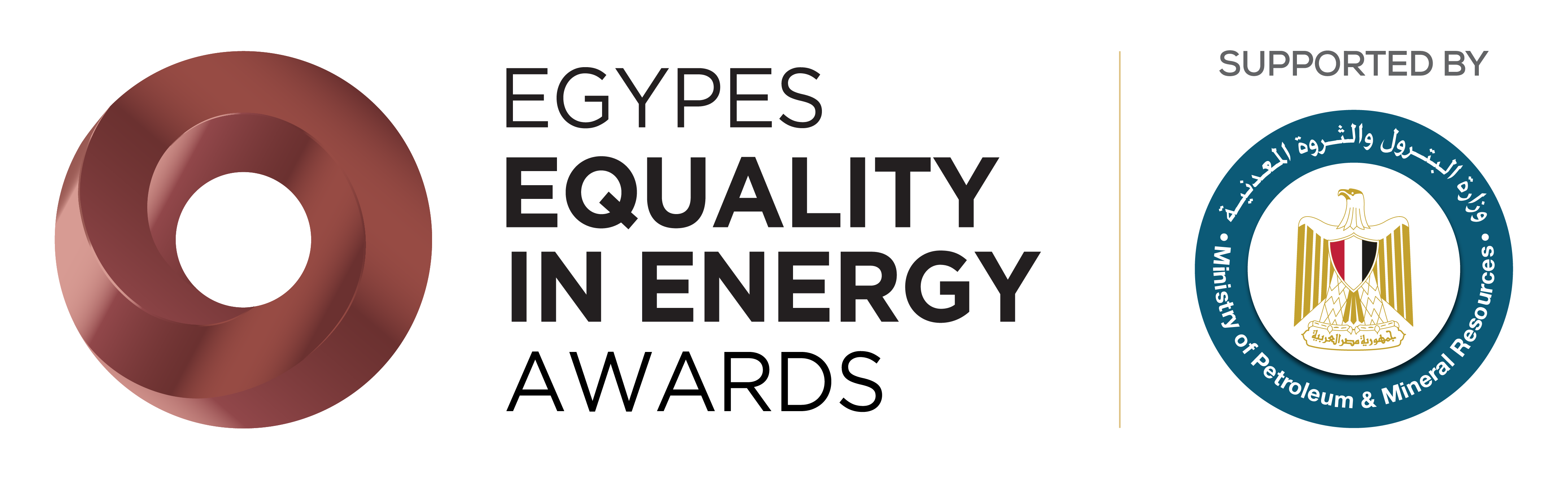 The EGYPES Awards are open to national and international oil, gas and wider energy sector companies, EPC contractors, service providers, OEMs, technology and solution providers and individuals that have noteworthy contributions to inclusion, diversity,workforce and workplace enhancements and progression.

The EGYPES Awards are led by a high-level Awards Jury that review and grade all entries through an unbiased two-stage evaluation process. Following the first round of online evaluations, the Jury selects six shortlisted entries for each category that are invited for face-to-face interviews. After the interviews are completed, the Jury makes a final
round of evaluations to select four finalists for each category.

One winner and one highly commended recipient per category will be announced on Wednesday, 21 February as part of the Equality in Energy Conference.
egypes.com/awards
IMPORTANT
INFORMATION
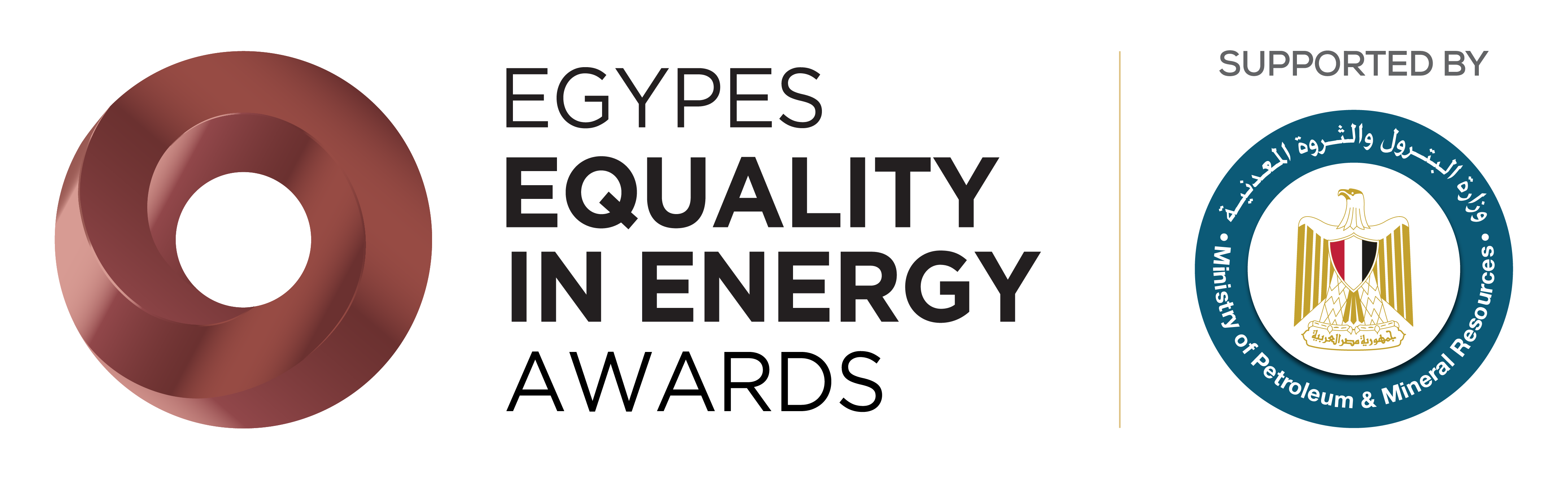 The EGYPES Awards are open to national and international oil, gas and wider energy sector companies, EPC contractors, service providers, OEMs, technology and solution providers and individuals that have noteworthy contributions to inclusion, diversity,workforce and workplace enhancements and progression.

The EGYPES Awards are led by a high-level Awards Jury that review and grade all entries through an unbiased two-stage evaluation process. Following the first round of online evaluations, the Jury selects six shortlisted entries for each category that are invited for face-to-face interviews. After the interviews are completed, the Jury makes a final
round of evaluations to select four finalists for each category.

One winner and one highly commended recipient per category will be announced on Wednesday, 21 February as part of the Equality in Energy Conference.
egypes.com/awards
EVALUATION
CRITERIA
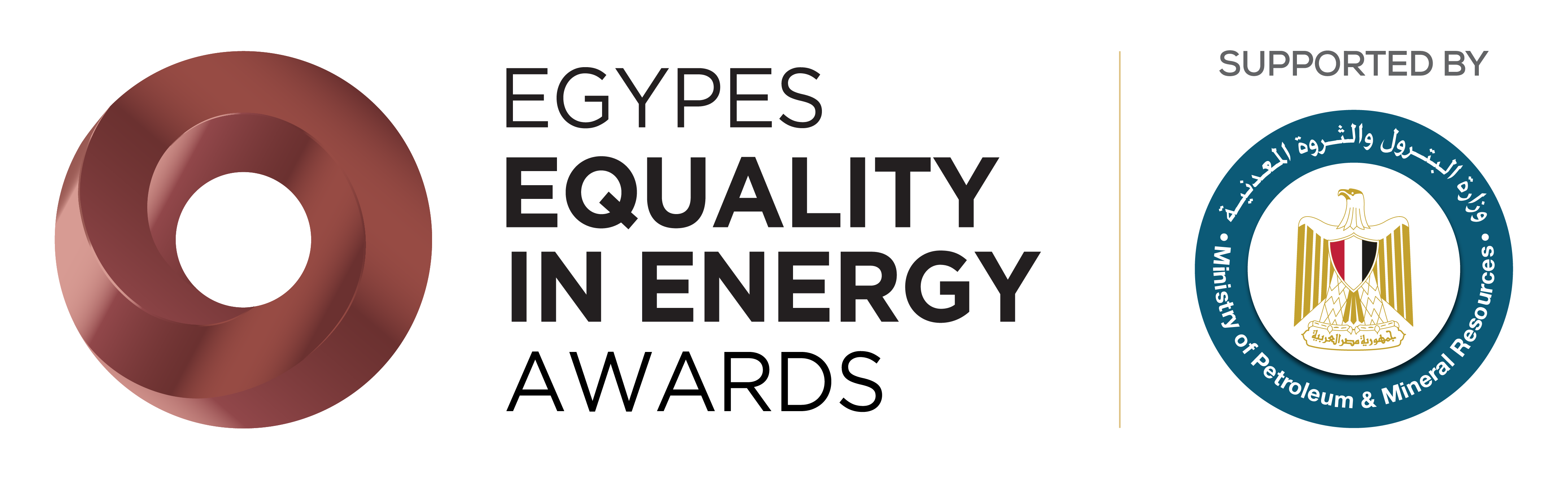 ORIGINALITY AND QUALITY OF THE ENTRY (30%)
While Global Equality in Energy Awards highlight professional and personal achievements, this evaluation criteria is all about how original your entry is. How are you presenting your story?
MEASURABLE ACHIEVEMENTS AND SIGNIFICANT INDICATORS OF PROGRESS (40%)
Please highlight the credibility of your talent-nurture initiative/s. These could be related to your initiative/s planning and strategy, purpose, effectiveness and/or impact. If you have recently undertaken a review of the initiative/s outcomes, this information will be regarded.

RESEARCH AND DEVELOPMENT, AND INDUSTRY KNOW-HOW (30%)
Please highlight your expertise in energy transformation and reason for talent empowerment. Projects included within the entry must have a direct or indirect impact on the energy sector, the workforce and the organisation. The geographical focus of the impact can be regional or international.
egypes.com/awards
AWARDS SUBMISSION
INSTRUCTIONS
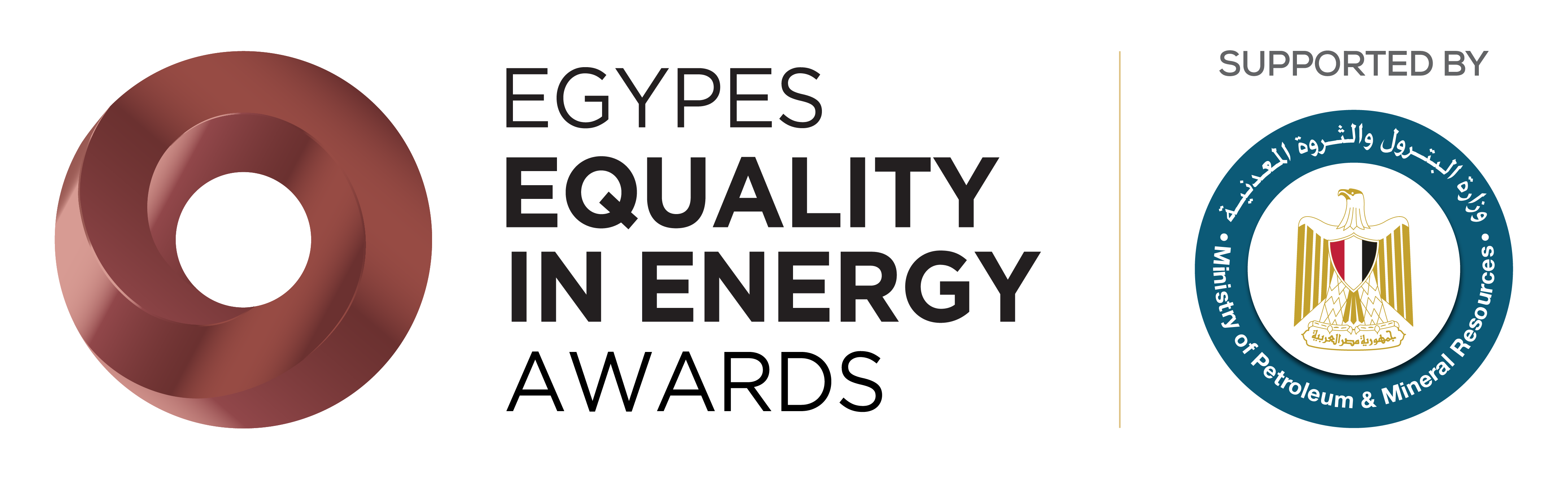 On the very first slide please specify your name, job title and the company name
Each slide of this presentation is labelled according to the three evaluation criteria: originality of the entry, measurable achievements, and innovation
Please make sure you address ALL OF THE CRITERIA
If you need to, you can have multiple slides for each section, however, please make sure that the TOTAL NUMBER OF SLIDES IS NOT MORE THAN 10
You are welcome to include graphs, tables, pictures or diagrams
If necessary, you can include a body of text rather than bullet points
You can delete this slide if all the instructions are clear
If you have any questions, please email awards@egypes.com

GOOD LUCK!!
egypes.com/awards
ORIGINALITY OF THE 
PROJECT / PROGRAMME
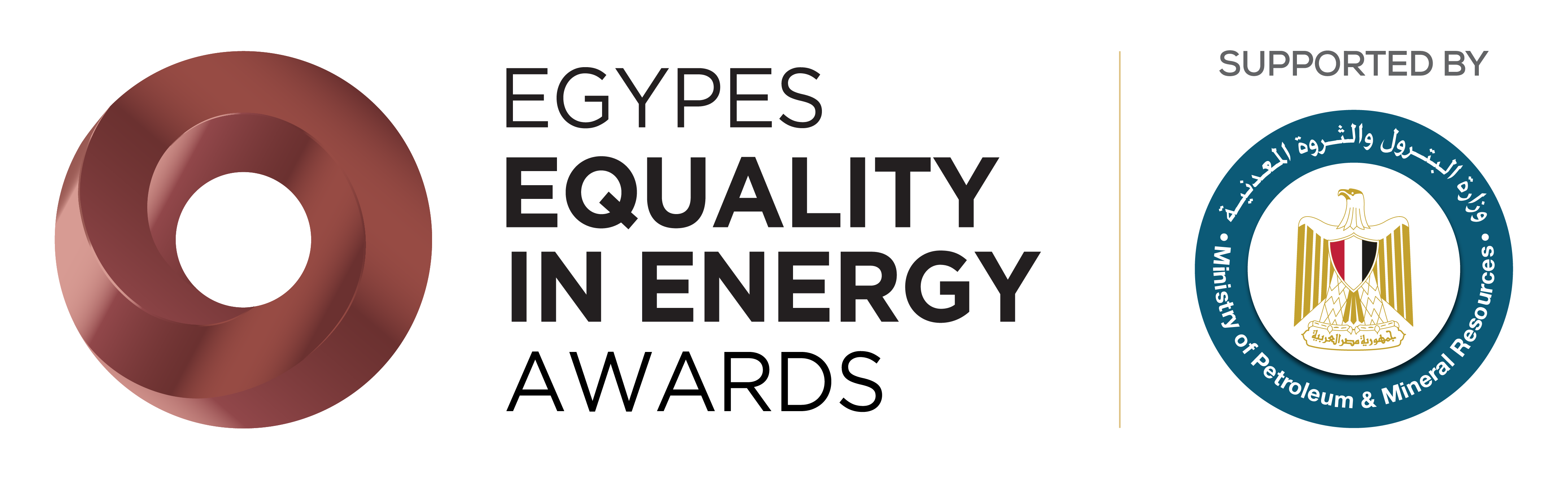 Please mention the overall goals of the initiative – Example: To encourage more women in the engineering department etc. You may also use this section to highlight if this initiative was covered in a specific region or if it was applied across the business in all countries. You may also mention your company’s journey in achieving inclusion, diversity and equality goals.
egypes.com/awards
MEASURABLE ACHIEVEMENTS INDICATORS OF PROGRESS
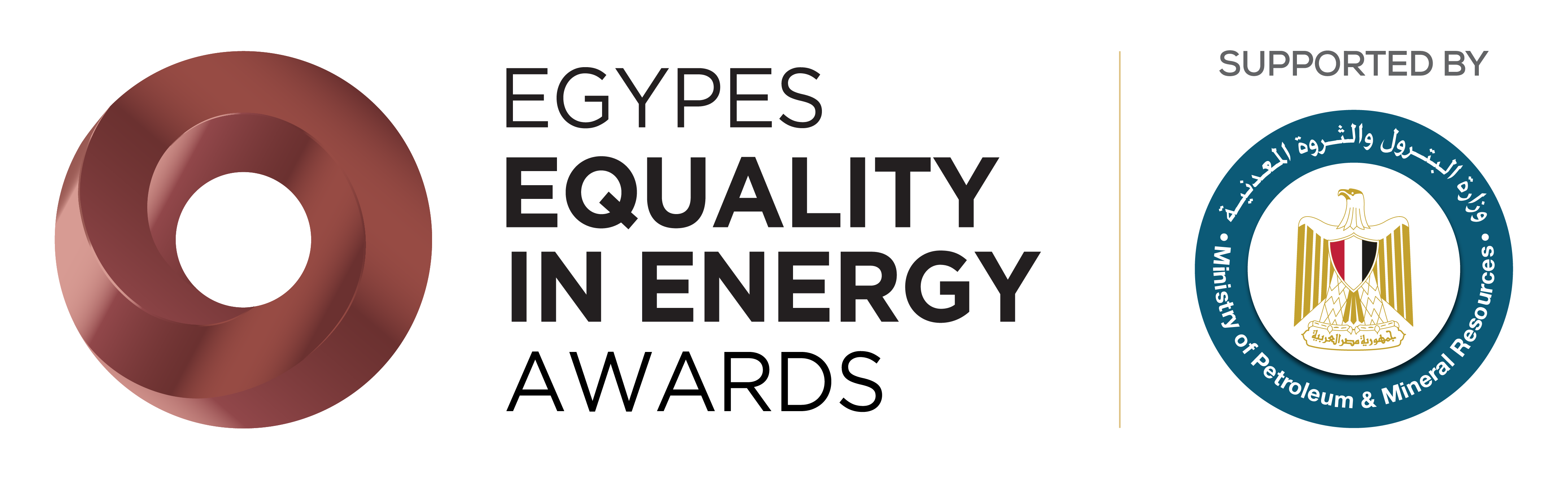 Please use this slide to highlight the progress made within the business after starting the initiatives. You may use numbers, graphs or charts to show the progress.
egypes.com/awards
PROJECT
INNOVATION
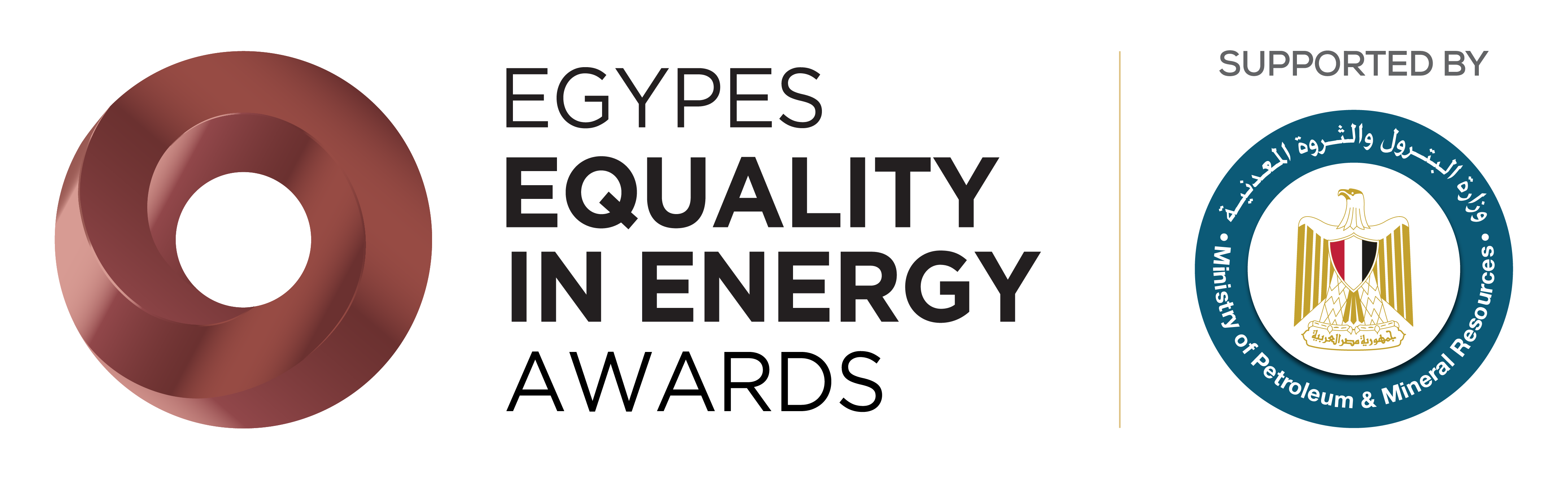 Please use this slide to highlight how your inclusion, diversity and equality initiatives are innovative and different from other companies.
egypes.com/awards
SUMMARY
WHY DO YOU DESERVE THE AWARD?
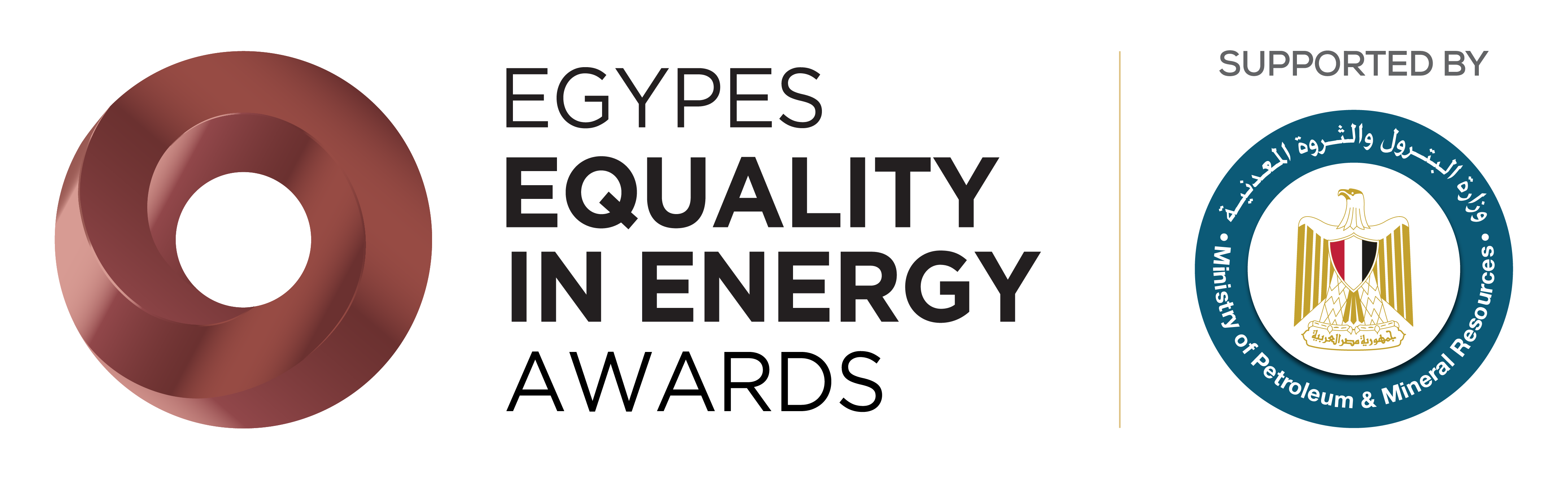 TEXT AREA
egypes.com/awards
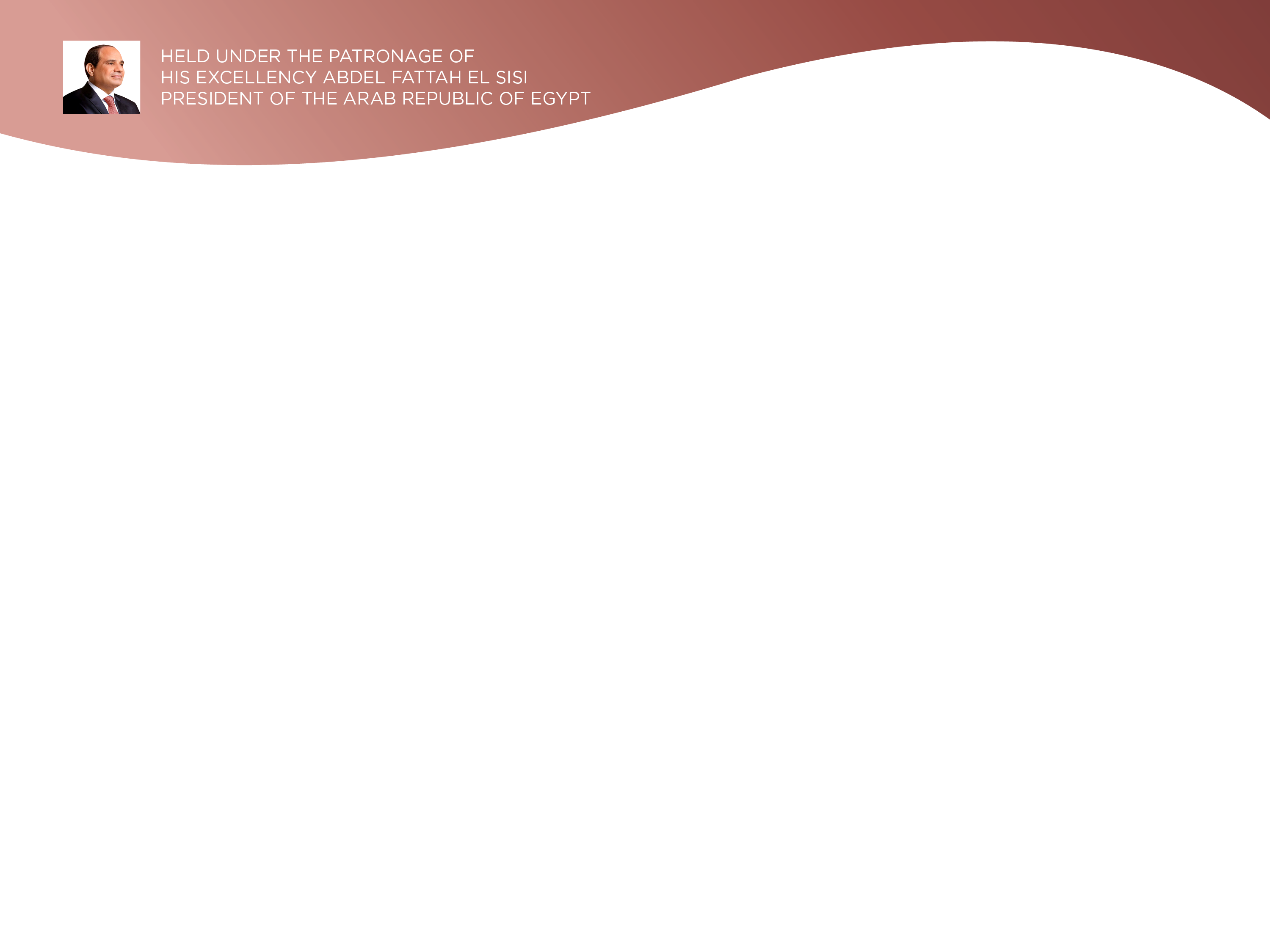 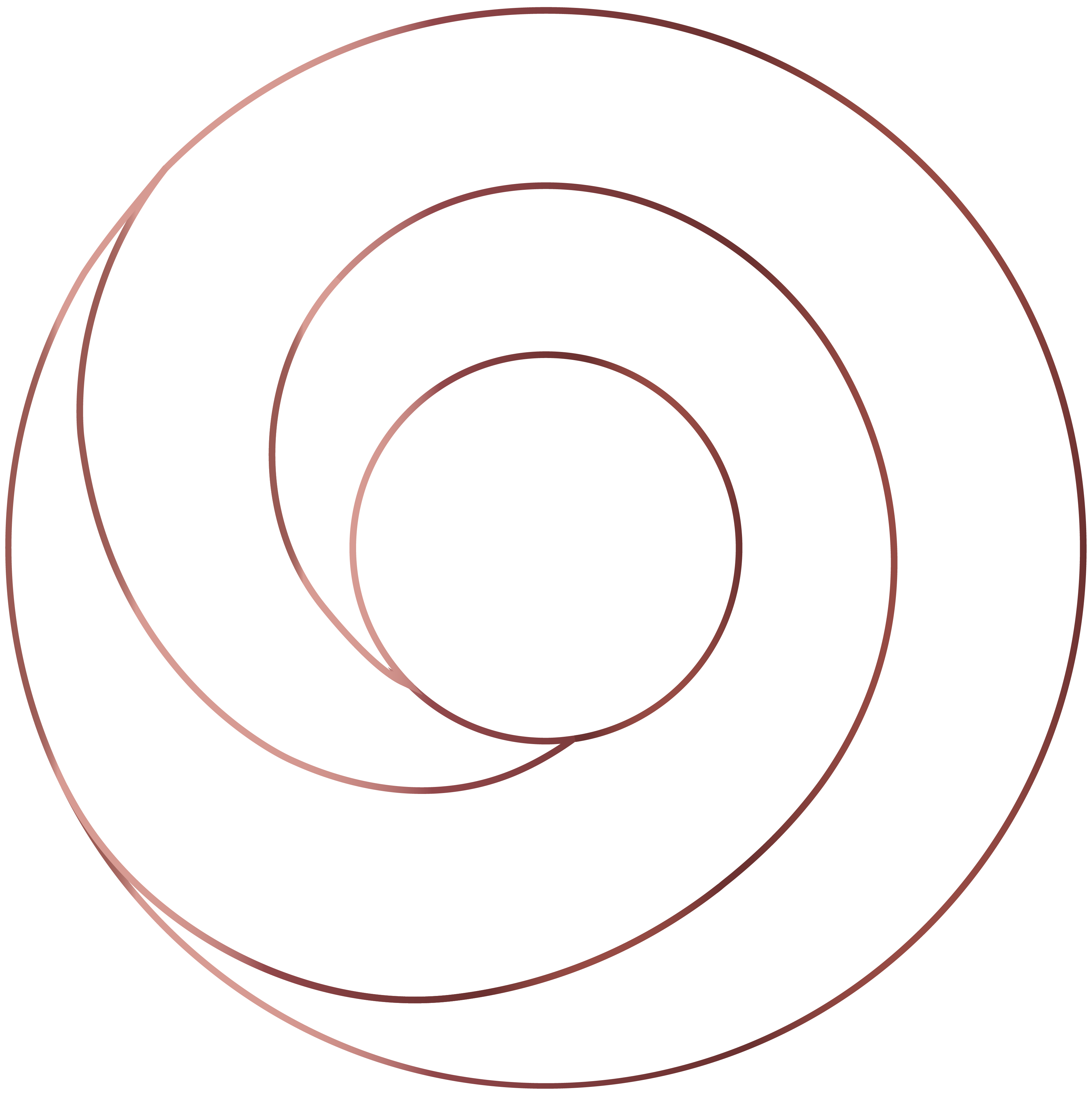 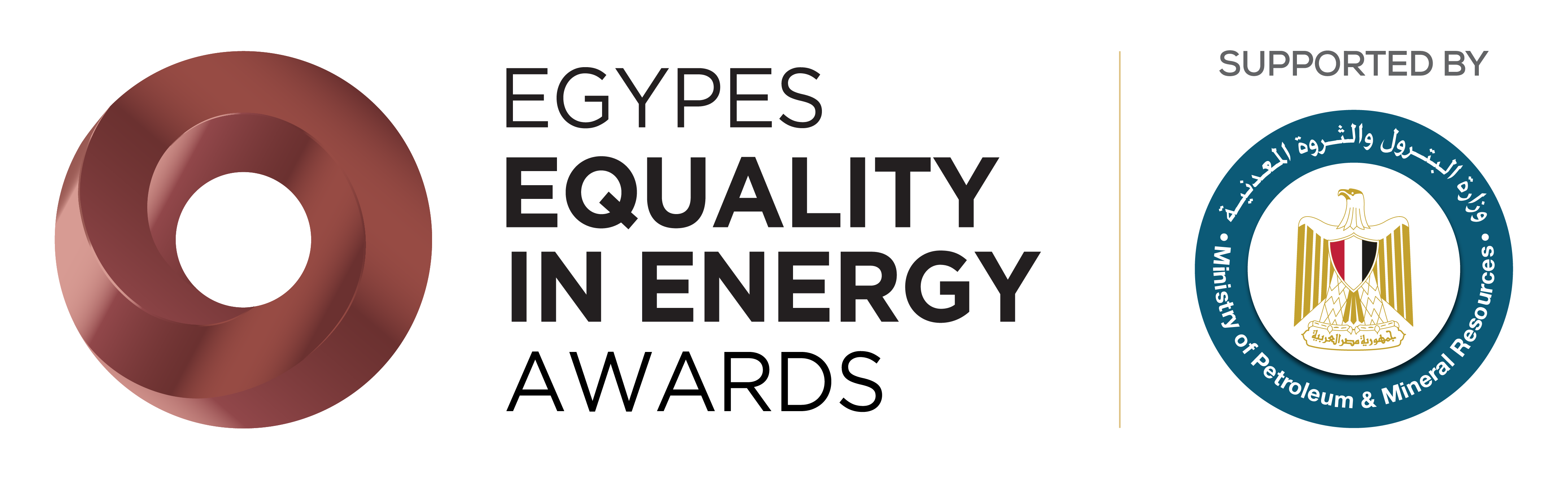 WEDNESDAY 21 FEBRUARY 2024
EGYPT INTERNATIONAL EXHIBITION CENTER
INSERT: SPEAKER NAME COMPANY NAME
THANK YOU
egypes.com/awards
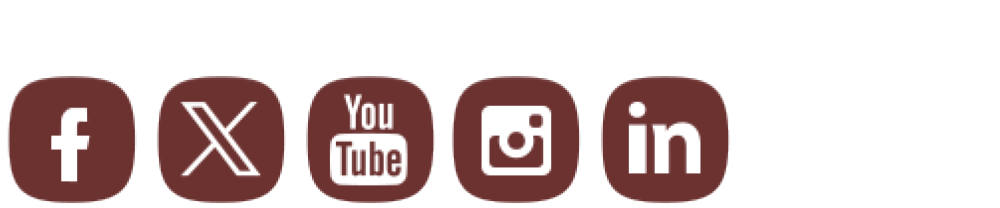